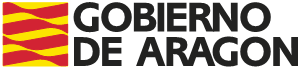 PROGRAMA DE ACOGIMIENTO FAMILIAR
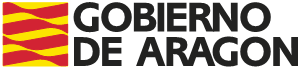 ACOGIMIENTOS SEGÚN MODALIDAD 
A FECHA DE HOY
SEGÚN VINCULACIÓN FAMILIAR:
45 FAMILIA AJENA
72 FAMILIA EXTENSA
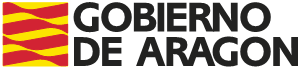 ACOGIMIENTOS SEGÚN MODALIDAD/EDAD 
  A FECHA DE HOY
OBJETIVO DE LA CAMPAÑA
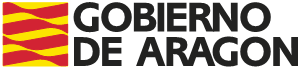 BOLSA DE FAMILIAS ACOGEDORAS(SEGÚN VINCULACIÓN: AJENAS)
A FECHA DE HOY
89
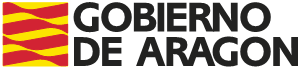 ACOGIMIENTOS EN FAMILIA AJENA 
SEGÚN FINALIDAD/ EDAD
  A FECHA DE HOY
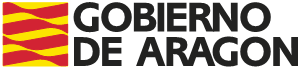 MENORES EN ACOGIMIENTO
SEGÚN MODALIDAD/ POR AÑO
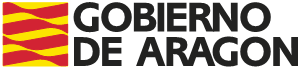 ACOGIMIENTOS FAMILIARES
SEGÚN LA VINCULACIÓN
A FECHA DE HOY
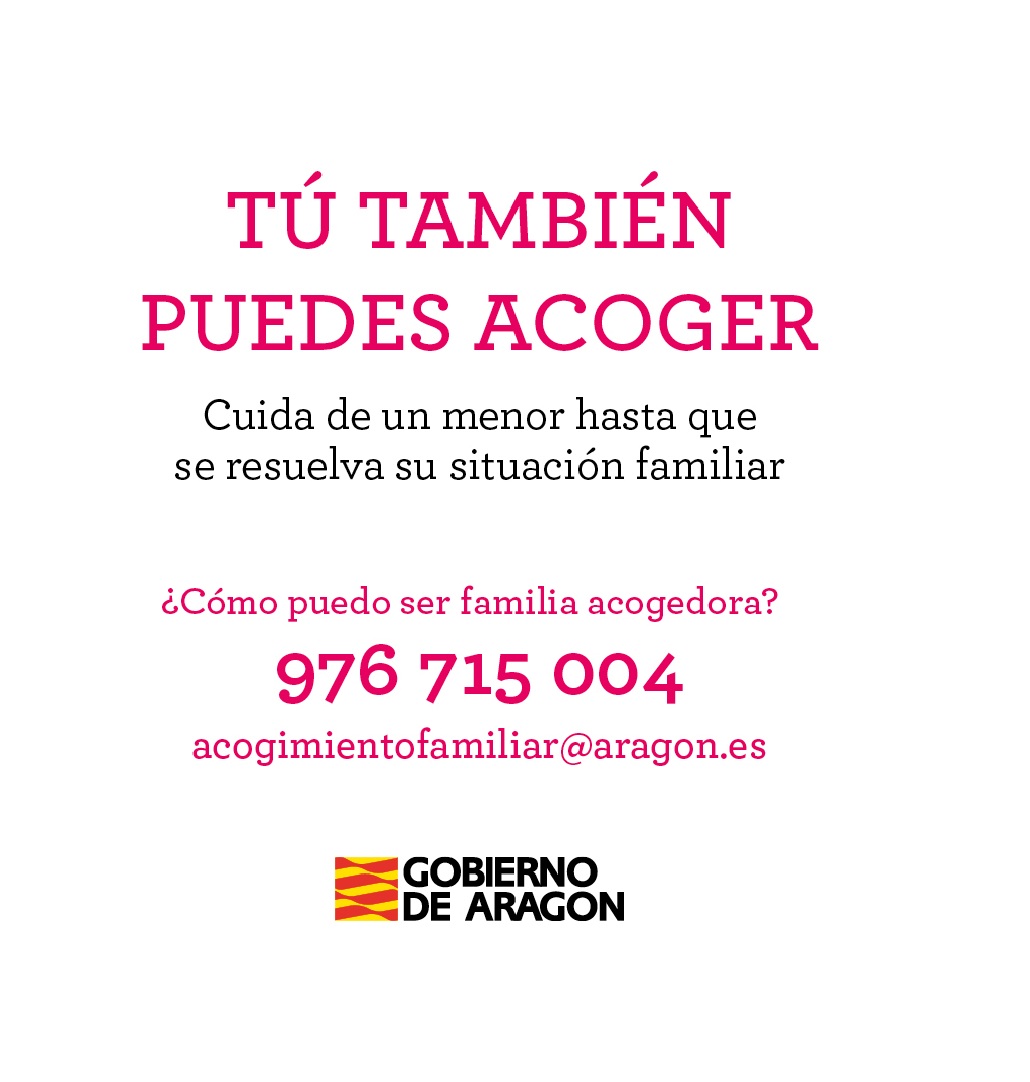 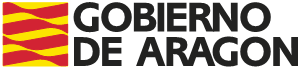